Samfunnsfag i møte med kunstig intelligens
Siri Aamodt
Koordinator for EILIN
Universitetet i Oslo
. september 2023
[Speaker Notes: Intro: 
Om meg: historiker, koordinator for EILIN. Ingen AI-ekspert, men opptatt av hvordan vi utformer utdanningene våre, slik at kandidatene er best mulig rustet for livet etterpå
Denne presentasjonen tar utgangspunkt i det pågående arbeidet ved vårt fakultet
Dette er ikke en presentasjon av hva AI er og kan bli
Flere spørsmål enn svar 
Litt skrekkblandet fryd
Struktur på denne presentasjonen; 
Litt historisk bakgrunn fra SV-fakultetet
Problemstillinger for
Studentene
De vitenskapelig ansatte
Administrasjonen
Institusjonene 
Gleder meg til å høre hva dere tenker, og hvordan dere jobber med AI]
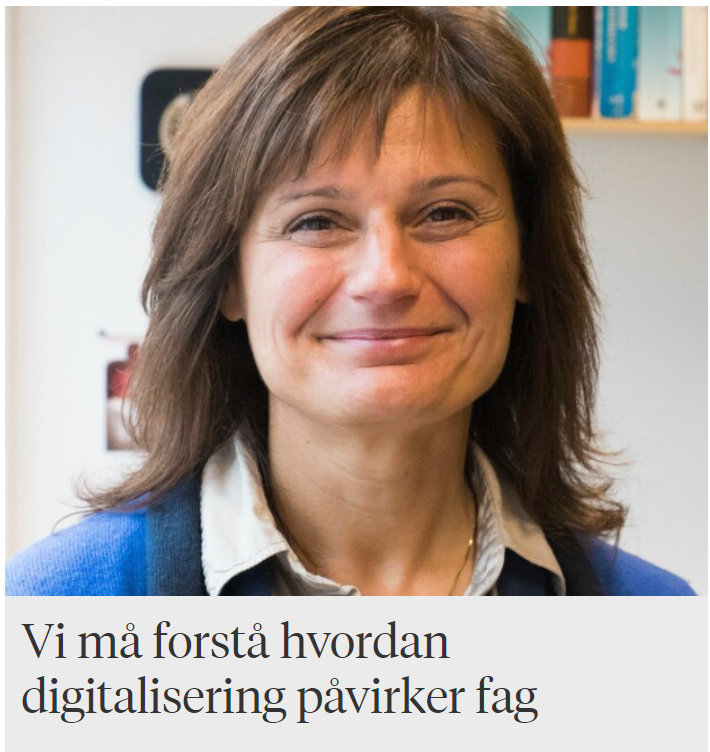 «(…)fokuset på forelesningsopptak er snevert og hindrer en bredere tenkning omkring hvordan vi kan jobbe med pedagogiske design der fysiske og digitale elementer inngår i en helhet. Slike pedagogiske design har betydelig potensial til å gi teknologiene en passende plass – og kan bidra til å åpne opp for pedagogiske muligheter.» 
	Stensaker og Damşa i Khrono
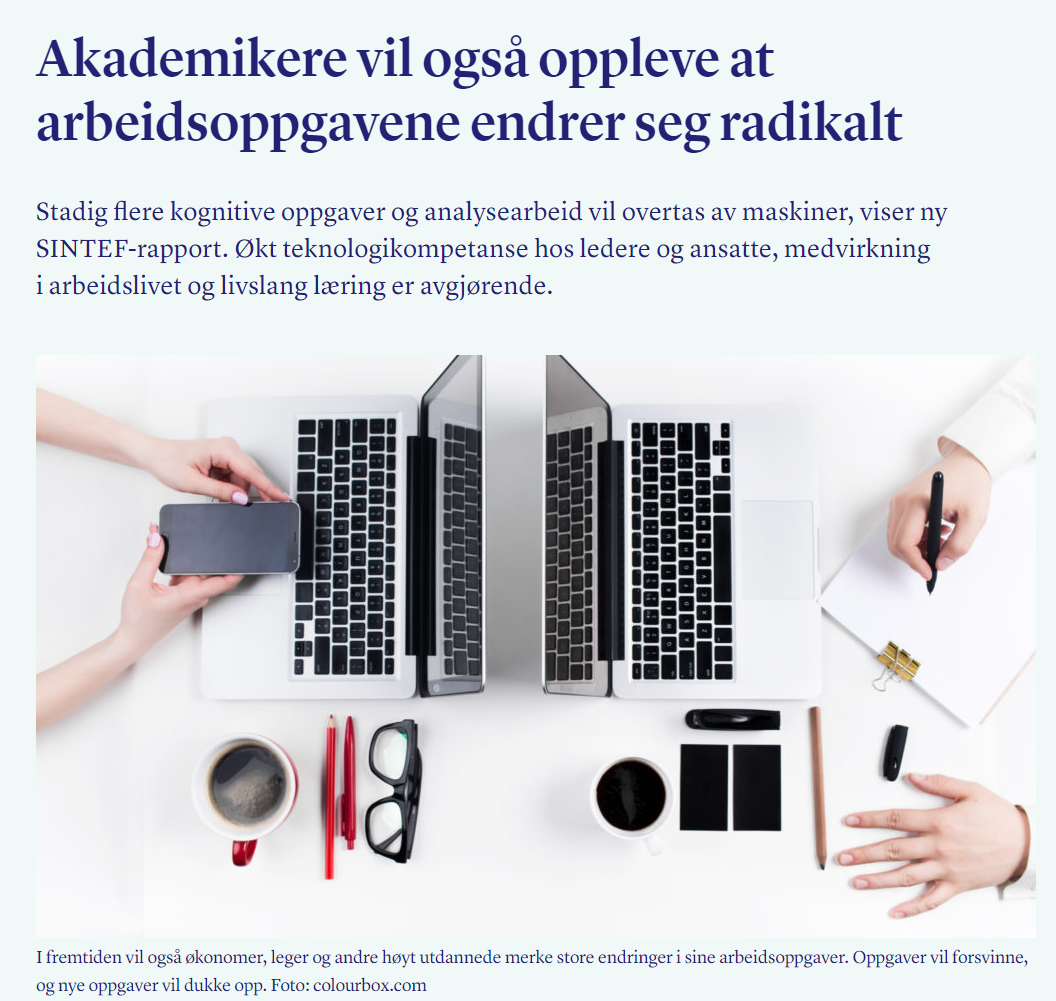 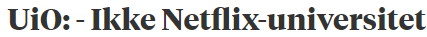 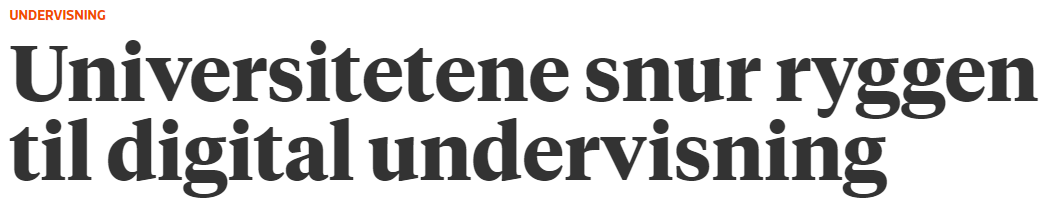 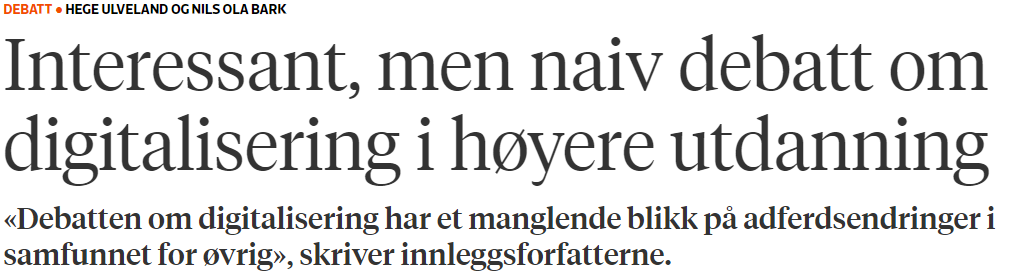 [Speaker Notes: Sist jeg var her, snakket jeg om dette]
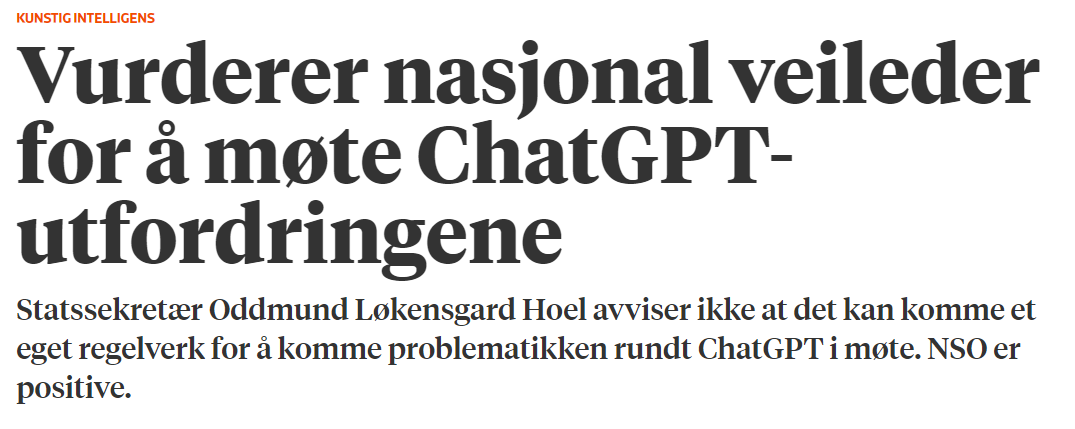 AI sjokket våren 2023
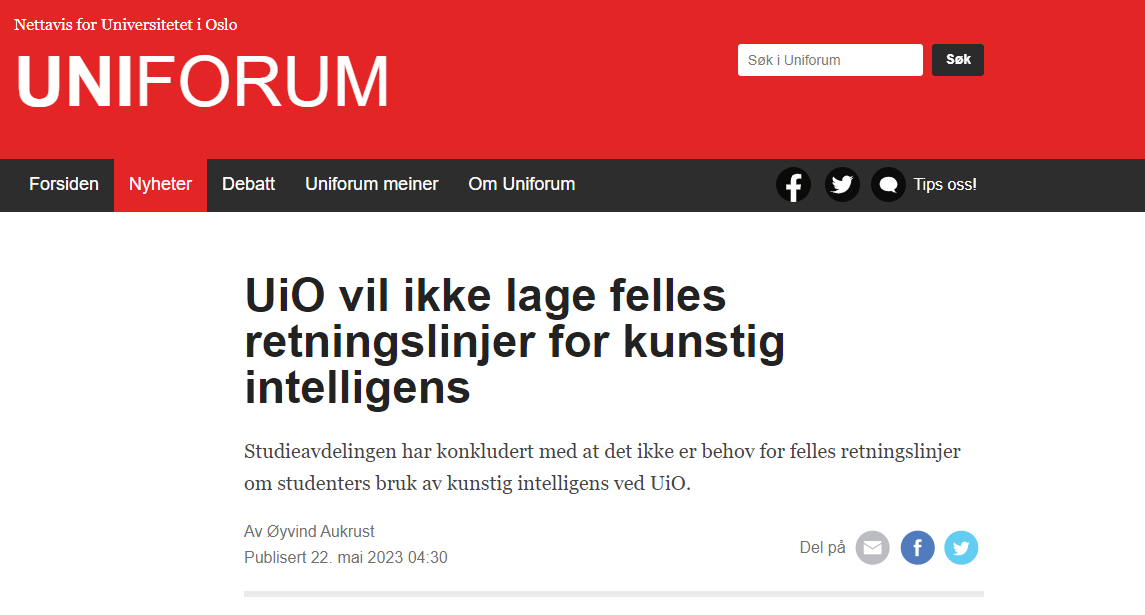 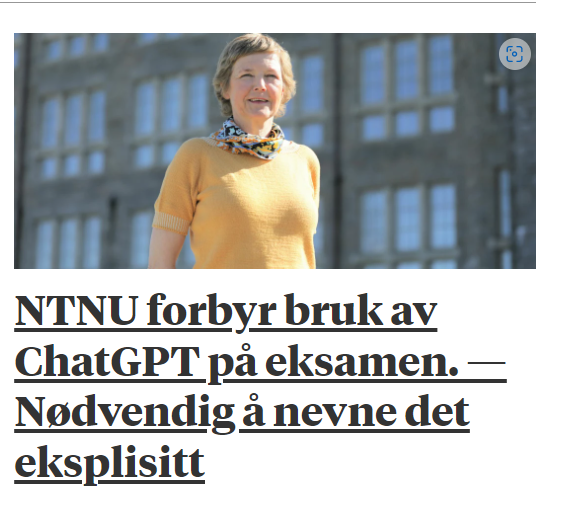 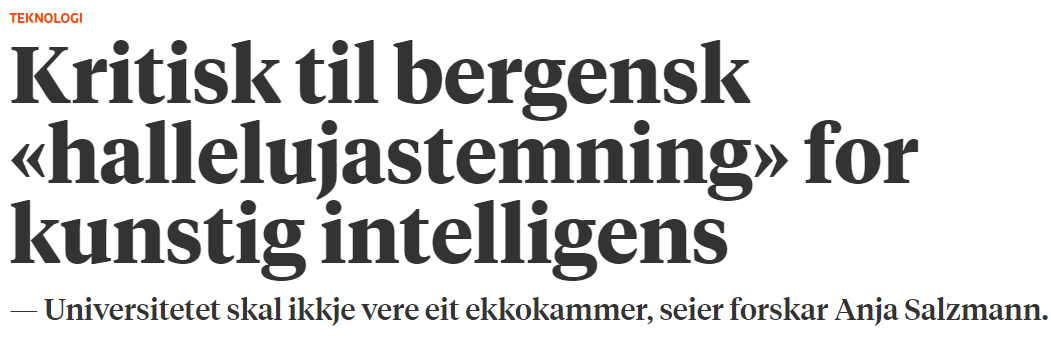 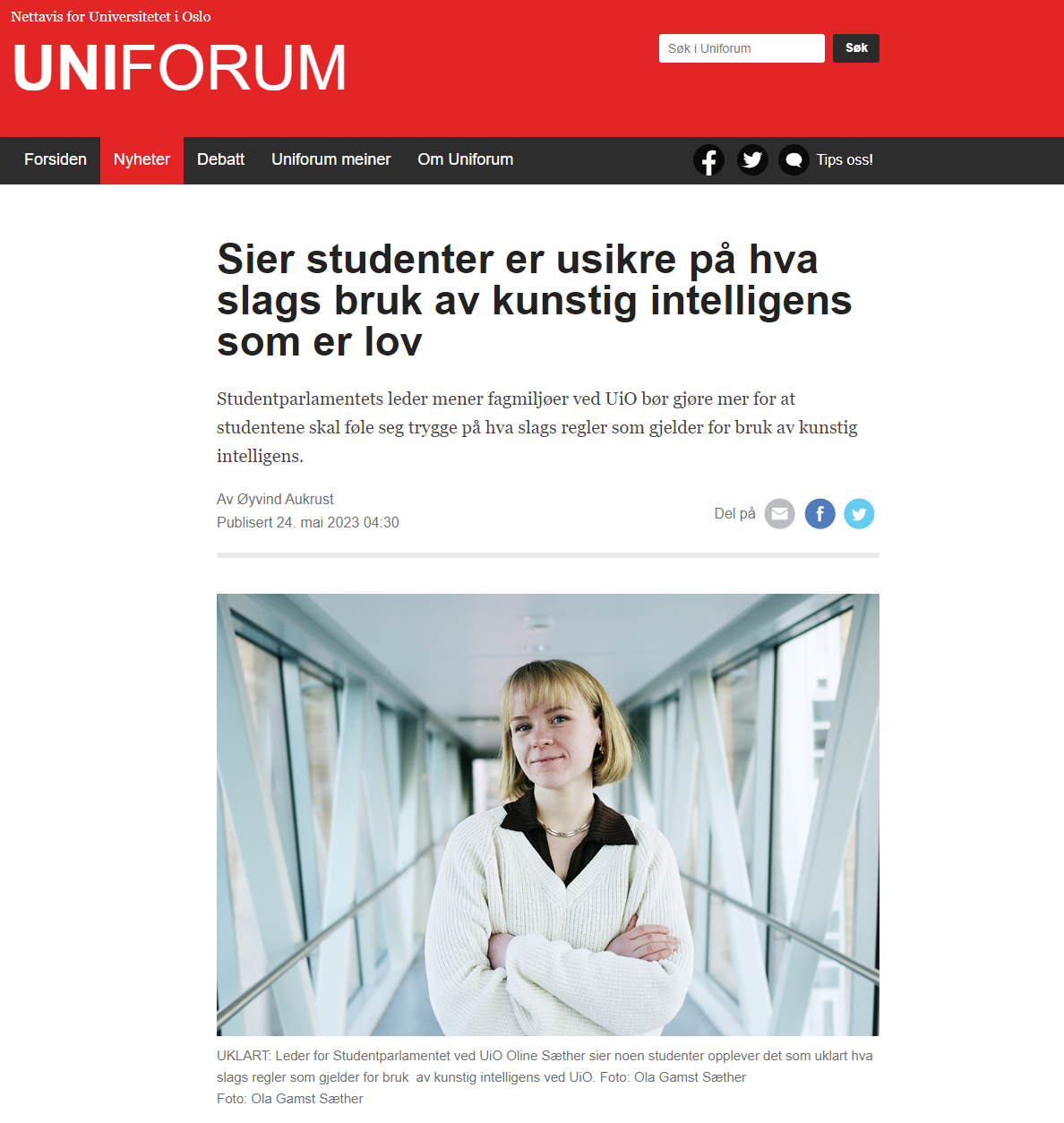 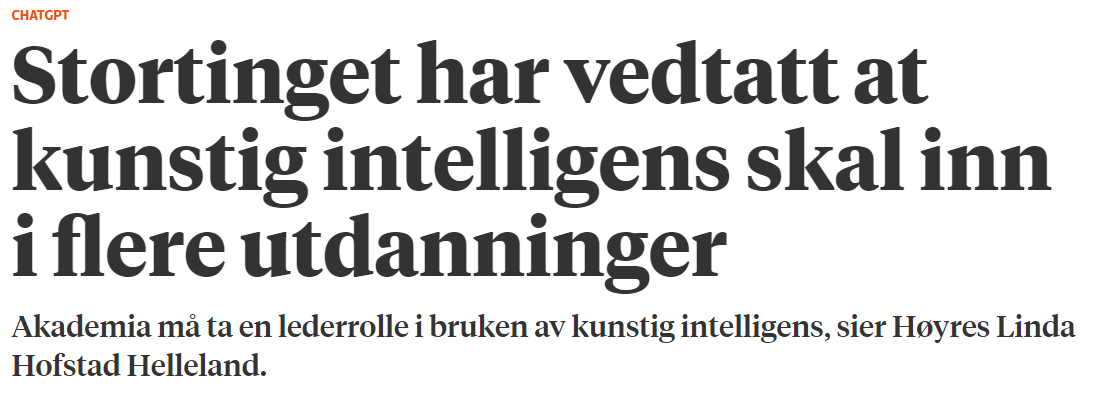 Det samfunnsvitenskapelige fakultet
Side 3
Tidslinje ved SV-fakultetet
Det samfunnsvitenskapelige fakultet
Side 4
[Speaker Notes: Startet med en slags panikk over eksamen 
blir gradvis oppmerksom på alle andre problemstillinger]
Studentene
Hvordan bruker de KI?
Hva er lov?
Hva skal de lære?
Hvordan skal de lære?
Det samfunnsvitenskapelige fakultet
Side 5
Studentene
Hvordan bruker de KI?
Danne grunnlag for videre arbeid
Inspirasjon og nye perspektiver
Sammendrag
Oppklare fagstoff
Omformulering av egen tekst
Søkemotor
Kilde: Lekvold, H. og Aarstad, H. E. (2023), «Studenters bruk av Chat GPT». Studentoppgave i PSY4430 - Arbeids- og organisasjonspsykologisk prosjekt
Hva er lov?
Hva skal de lære?
Hvordan skal de lære?
Det samfunnsvitenskapelige fakultet
Side 6
Studentene
Hvordan bruker de KI?
Hva er lov?
Det regnes som fusk når en:
lèt vere å gi opplysningar om kjelder eller gir opp fiktive kjelder
gir inntrykk av at eksamenssvaret er meir sjølvstendig enn det faktisk er
Men hva med gråsonene?
Hva skal de lære?
Hvordan skal de lære?
Det samfunnsvitenskapelige fakultet
Side 7
Studentene
Hvordan bruker de KI?
Hva er lov?
Hva skal de lære?
Samfunnsvitenskapelig perspektiver på kunstig intelligens
Et arbeidsliv der kunstig intelligens trolig vil spille en rolle
Hvordan skal de lære?
Det samfunnsvitenskapelige fakultet
Side 8
[Speaker Notes: Ikke overlate dette til informatikerne. Vi trenger samfunnsvitenskapelig perspektiver på KI!
Både bruk av verktøy (saksbehandling) og problemstillinger (deepfake)]
Studentene
Hvordan bruker de KI?
Hva er lov?
Hva skal de lære?
Hvordan skal de lære?
Kunstig intelligens som læringspartner:
Sokratisk samtale
Tilbakemelding/vurdering av eget arbeid
Opponere på tekst skrevet av KI
Simuleringer
Læringsanalyse
Osv…
Det samfunnsvitenskapelige fakultet
Side 9
[Speaker Notes: Formativ vurderingspraksis som læringsfremmende 
lærer/student tetthet som utfordring
KI som mulighet til å gi studentene mer personlig oppfølging 
Tette gap, utjevne forskjeller]
De vitenskapelig ansatte
Hva må de vite?
Hva er forsvarlig bruk?
Kan det effektivisere arbeidet?
Det samfunnsvitenskapelige fakultet
Side 10
De vitenskapelig ansatte
Hva må de vite?
Om teknologien
Om pedagogiske utfordringer/muligheter
Om betydning for fagområdet
Hva er forsvarlig bruk?
Kan det effektivisere arbeidet?
Det samfunnsvitenskapelige fakultet
Side 11
De vitenskapelig ansatte
Hva må de vite?
Hva er forsvarlig bruk?
Juss: Personvern, datalagring, opphavsrett
Etikk: Forskningens materiale og resultater bør gjøres tilgjengelig for andre så åpent som mulig, for å legge til rette for læring, etterprøving og kritikk.
Kan det effektivisere arbeidet?
Det samfunnsvitenskapelige fakultet
Side 12
De vitenskapelig ansatte
Hva må de vite?
Hva er forsvarlig bruk?
Kan det effektivisere arbeidet?
Automatisere tilbakemeldinger/begrunnelser?
Lage eksamensoppgaver?
Lage case/simuleringer?
Plagiatkontroll?
Virtuell vit. ass.?
Lage presentasjoner?
Det samfunnsvitenskapelige fakultet
Side 13
Administrasjonen
Behov for kompetanseheving og støtte for administrasjonen?
Behov for nye arbeidsoppgaver?
Kan arbeidet effektiviseres? 
Bortfall av arbeidsoppgaver?
Det samfunnsvitenskapelige fakultet
Side 14
[Speaker Notes: Hvordan fungere som kontrollmekanisme?
AI rådgiver?
AI saksbehandling, veiledning osv.?]
Universitetene og høyskolene
Hvilke felles overordnede føringer trenger vi?
Hva bestemmes av institusjonene?
Hva bestemmes av fagmiljøene? 
Hvor skal hva slags kompetanse sitte?
Det samfunnsvitenskapelige fakultet
Side 15
Universitetene og høyskolene
Behov for:
Juridiske retningslinjer for bruk
For studenter
For ansatte 
(forsknings)etiske prinsipper
Bedre kunnskapsgrunnlag: 
arenaer for dialog og erfaringsutveksling – både om problemer og løsninger
Prosjekter som frembringer empiri
AI i samfunnsvitenskap: hva er særegent for våre fag?
Det samfunnsvitenskapelige fakultet
Side 16